While We Wait…
I SAMUEL 13:8
And he tarried seven days, according to the set time that Samuel had appointed: but Samuel came not to Gilgal; and the people were scattered from him. 9  And Saul said, Bring hither a burnt offering to me, and peace offerings. And he offered the burnt offering.
FAITH
	30 Then if we are God's children… heirs of the kingdom, heirs of Abraham, we should walk as our father Abraham walked, and call those things which are not as though they were, if God has said they were. If God said they are then we don't know how it's going to be; but God said so, so we just believe it and move forward, walking by faith. What a beautiful life.
	Just think, Abraham at a hundred years old, yet many disap-pointments, many upsets like all Christians do, waiting on the promise... The Bible said that he staggered not at the promise of God through unbelief. There's many things taken place: famine, distress, but Abraham didn't stagger. He still believed that God was going to give him the baby. 								53-1213
2
While We Wait
7/22/2018
GENESIS 12:7
	And the LORD appeared unto Abram (75), and said, Unto thy seed will I give this land: and there builded he an altar unto the LORD, who appeared unto him.

GENESIS 21:2
	For Sarah conceived, and bare Abraham a son in his old age (100), at the set time of which God had spoken to him. 3 And Abraham called the name of his son that was born unto him, whom Sarah bare to him, Isaac.
3
While We Wait
7/22/2018
GENESIS 16:1
	Now Sarai Abram's wife bare him no children: and she had an handmaid, an Egyptian, whose name was Hagar. 2 And Sarai said unto Abram, Behold now, the LORD hath restrained me from bearing: I pray thee, go in unto my maid; it may be that I may obtain children by her. And Abram hearkened to the voice of Sarai.
4
While We Wait
7/22/2018
I CORINTHIANS 15:5-6
	And that he was seen of Cephas, then of the twelve: 6 After that, he was seen of above five hundred brethren at once; of whom the greater part remain unto this present, but some are fallen asleep. 

ACTS 1:14-15
	These all continued with one accord in prayer and supplication, with the women, and Mary the mother of Jesus, and with his brethren.  15 And in those days Peter stood up in the midst of the disciples, and said, (the number of names together were about an hundred and twenty,)
5
While We Wait
7/22/2018
MARRIAGE.AND.DIVORCE
	284 This is an awful strong thing, I didn't know how to bring it out. What will I do, when I got men and women sitting in my congregation, some of them has been married twice or three times? Good men and good women, all mixed up! What done it? False teaching, exactly, not waiting on the Lord.
65-0221
6
While We Wait
7/22/2018
PRESENT.STAGE.OF.MY.MINISTRY
	 33 But, you see, it's continually come closer and closer to the image of man, and man was a reflection of God. And that's the reason that maybe grass become evoluted, from grass come flowers, from flowers come shrubs, from shrubs come tree. Why? 	It's a picture of the Tree of Life standing on the other side. And everything on this side that's natural is a shadow of the Super-natural or the Eternal on the other side. Therefore, as long as there's a born-again Christian on the earth, and we got a body here like this, it's the very reflection of one that's waiting on the other side where there is no death and sorrow. And that's what makes our hearts hunger for such as that. Something in us that calls out. 																						62-0908
7
While We Wait
7/22/2018
THE.TESTIMONY.OF.A.TRUE.WITNESS
	204  This church today is trying to save itself, with its own good works. "Oh, I'm a Christian, I must be real sweet. I must do this." But that first church, what was they doing? Waiting. Not trying to change themselves, but was waiting for God Himself to come and change them from Pharisees to witnesses.
	And what we need today is another waiting on the Holy Ghost, the Witness of God to come change us from a bunch of Pharisees, cold and starched, to witnesses of the resurrection of Jesus Christ. Hallelujah. 
61-1105
8
While We Wait
7/22/2018
I SAMUEL 13:8-14
	And he tarried seven days, according to the set time that Samuel had appointed: but Samuel came not to Gilgal; and the people were scattered from him. 9  And Saul said, Bring hither a burnt offering to me, and peace offerings. And he offered the burnt offering.
9
While We Wait
7/22/2018
MARK 4:37-39
	And there arose a great storm of wind, and the waves beat into the ship, so that it was now full. 38 And he was in the hinder part of the ship, asleep on a pillow: and they awake him, and say unto him, Master, carest thou not that we perish? 39 And he arose, and rebuked the wind, and said unto the sea, Peace, be still. And the wind ceased, and there was a great calm.
10
While We Wait
7/22/2018
EXODUS 2:23-24
	And it came to pass in process of time, that the king of Egypt died: and the children of Israel sighed by reason of the bondage, and they cried, and their cry came up unto God by reason of the bondage. 24 And God heard their groaning, and God remembered his covenant with Abraham, with Isaac, and with Jacob.

EXODUS 3:2
	And the angel of the LORD appeared unto him in a flame of fire out of the midst of a bush: and he looked, and, behold, the bush burned with fire, and the bush was not consumed.
11
While We Wait
7/22/2018
EXODUS 2:12-14
	And he looked this way and that way, and when he saw that there was no man, he slew the Egyptian, and hid him in the sand. 13 And when he went out the second day, behold, two men of the Hebrews strove together: and he said to him that did the wrong, Wherefore smitest thou thy fellow? 14 And he said, Who made thee a prince and a judge over us? intendest thou to kill me, as thou killedst the Egyptian? And Moses feared, and said, Surely this thing is known.
12
While We Wait
7/22/2018
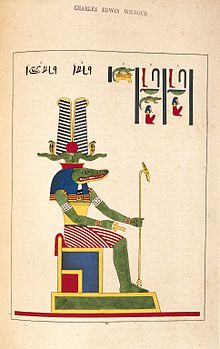 Sobek 
	An ancient Egyptian deity with a complex and fluid nature. He is associated with the Nile crocodile and is either represented in its form or as a human with a crocodile head. 	Sobek was also associated with pharaonic power, fertility, and military prowess, but served additionally as a protective deity with apotropaic qualities, invoked particularly for protection against the dangers presented by the Nile.
13
While We Wait
7/22/2018
THE.CHURCH.OF.THE.LIVING.GOD
	30 Where the Lord leads me, I try to go. And it's hard, in one way, but it's so sweet. At nighttime, when you lay your head on the pillow, know you've done your level best to do something for somebody, no matter how much scorn there is to bear and how much cross there is. All this isn't a flowery bed of ease, friend. 
	At nighttime, the struggles. And sometimes when demons has been ordered from people, and them fighting, and that person believing, then they'll haunt right back at you at night like that. Better know what you're doing. 
51-0727
14
While We Wait
7/22/2018
THE.MANIAC.OF.GADARA
	19 I get physically wore out, difficults, things an ordinary person doesn't have. You can imagine how Satan fights at me day and night, all the time. Cast those demons out and they haunt at you. But I love people, with all my heart. And people know that. And I have never let my ministry get to a big place, to where it would look like it would be big. It might go to my head. My ministry's been kept little. 
	And I deal with a few people and about time the crowd gets built up, I move off somewhere else, and just go somewhere else. Because my whole motive is this: to please my heavenly Father. 																	54-0720
15
While We Wait
7/22/2018
THE.ANGEL.AND.THE.COMMISSION
	18  I was laying there. I was wakened up all at once. And I looked, and I thought, "My, it's daylight already. Wait, the window's back here. That's the side of the wall."
	I looked again; it was a white cloud, milling like this. I said, "Oh, I see." It was the Angel of the Lord coming in the room.
	Many times demons has followed me in the room. I've felt their flesh rubbing me, and bells and things, when haunt at me half the night nearly.
50-0821
16
While We Wait
7/22/2018
QUESTIONS.AND.ANSWERS 61-0112 
	26 I have heard you say I should be back in the ministry, and I have thought upon it myself, but have waited upon some definitely word from Him about it. Up to date it hasn't come. Now, since I know the end is so near, should I still wait for the Lord Jesus to speak to me? Or, would He be pleased to tell you what to tell me, since I know you are His spokesman for this day?
17
While We Wait
7/22/2018
I believe God would speak right straight to him. We're not too big but what He can speak to us. And He'll speak to us, all right. I tell you, if He told me, then the brother might say, "Well, He told Brother Branham so; praise God."
	But you see, it ain't Brother Branham giving you the call; it's the Lord Jesus giving you the call. And if it's the Lord Jesus giving you the call, He'll do the speaking. I could speak to you to your ears, but when Christ calls you to the ministry it's in your heart. That's where the thing has to anchor and you can't get away from it.
18
While We Wait
7/22/2018
19
While We Wait
7/22/2018